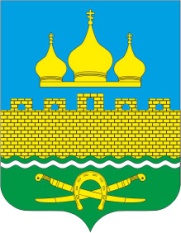 ПРОЕКТ  БЮДЖЕТА
Троицкого сельского поселения 
на 2022 год и на плановый период 2023 и 2024 годов.
Проект бюджета Троицкого сельского поселения на 2022 года и на плановый период 2023 и 2024 годов подготовлен в соответствии с требованиями БК РФ и Положения о бюджетном процессе в Троицком сельском поселении:
Основные направления бюджетной и налоговой политики Троицкого сельского поселения;
Прогноз социально-экономического развития Троицкого сельского поселения на очередной финансовый год и плановый период;
Оценка ожидаемого исполнения бюджета на текущий финансовый год;
Расчёты по налоговым и неналоговым  доходах бюджета .
Доходы местного бюджета
Основные параметры бюджета Троицкого сельского поселения
Сравнительная таблица
Доходы Троицкого сельского поселения на 2022год
Бюджетные ассигнованияпо разделам бюджетной классификации расходов
Расходы на общегосударственные вопросы 5971,9 тыс. рублей, в том числе:
Расходы в сфере национальной обороны 242,6 тыс. рублей
Расходы в сфере национальной экономики 1454,4 тыс. рублей
Расходы в сфере жилищно-коммунального хозяйства в 2022 составило 4745,9 тыс. рублей
Расходы в сфере охраны окружающей среды -  30,0 тыс. рублей
Расходы в сфере культуры, кинематография -  3179,8тыс. рублей
Расходы в сфере социальной политики 192,2 тыс. рублей: